FRQ Friday – 5/7
2017 #1
2016 #8
2015 #5
2014 #4
FRQ 2017 #1
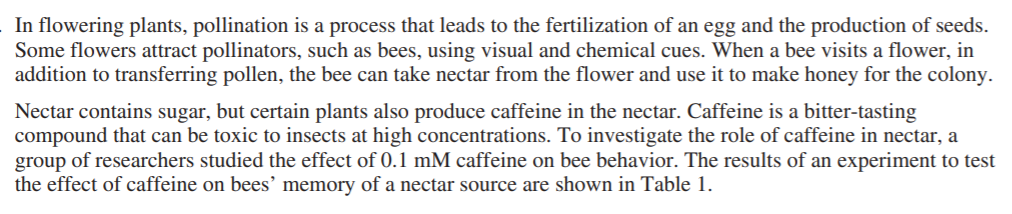 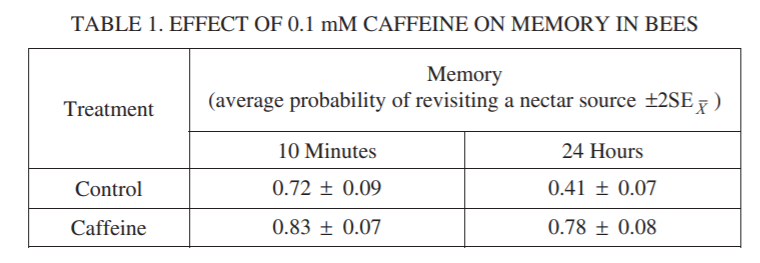 FRQ 2017 #1
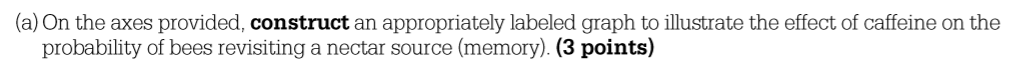 1..0
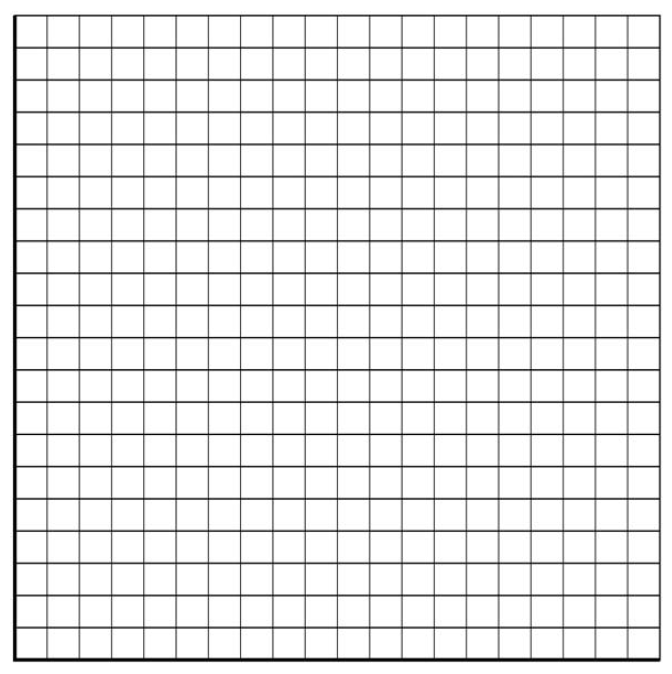 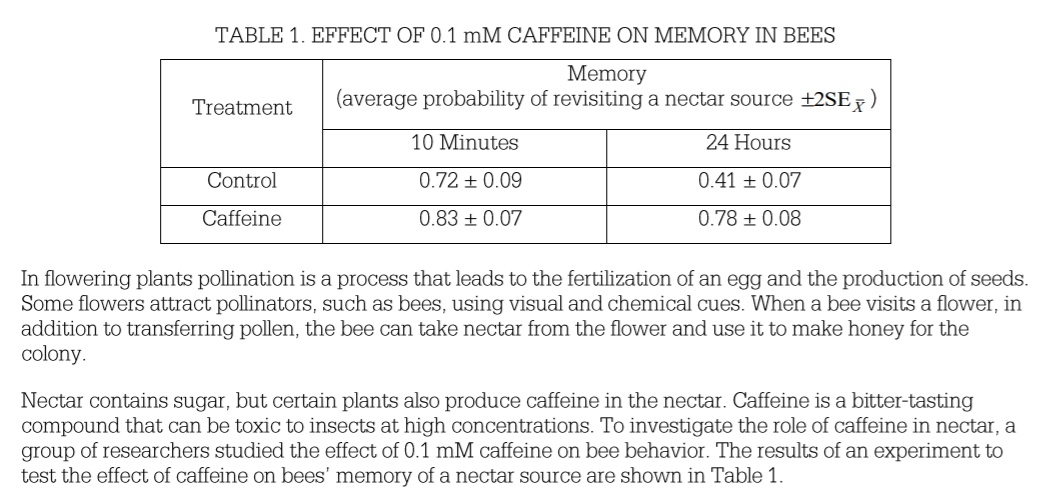 Control
Caffeine
0.9
0.8
0.7
0.6
0.5
Memory (Average Probability of Revisiting a Nectar Source)
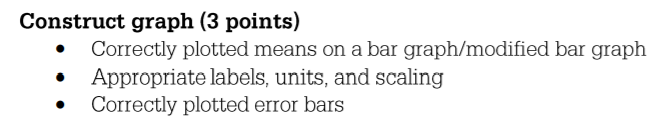 0.4
10 minutes
24 hours
FRQ 2017 #1
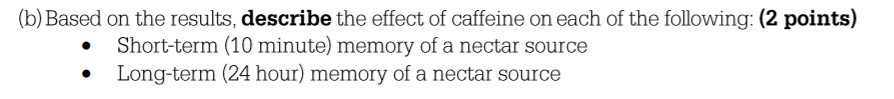 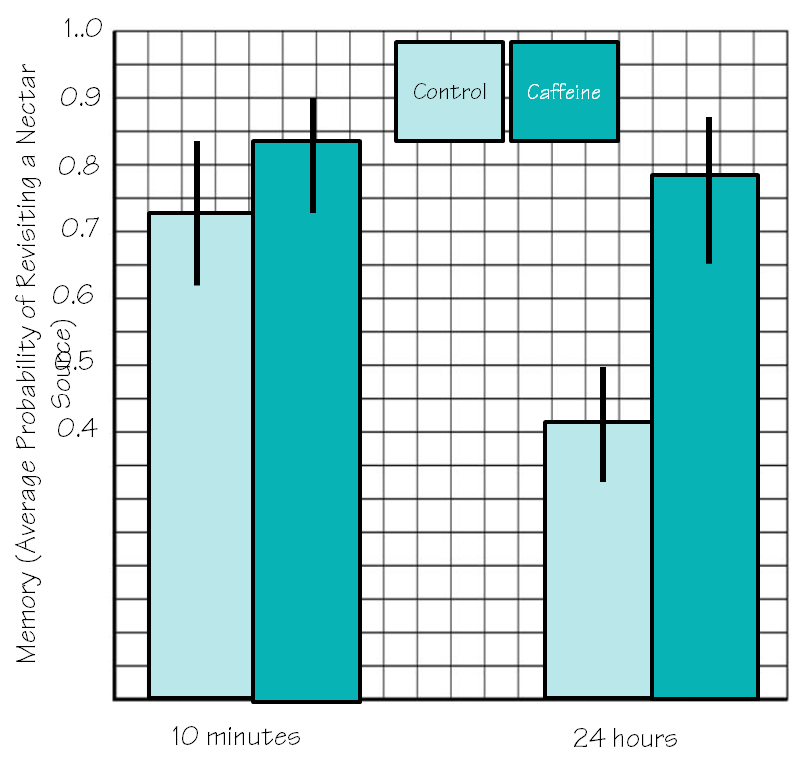 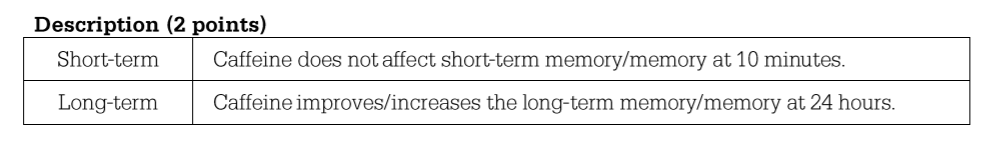 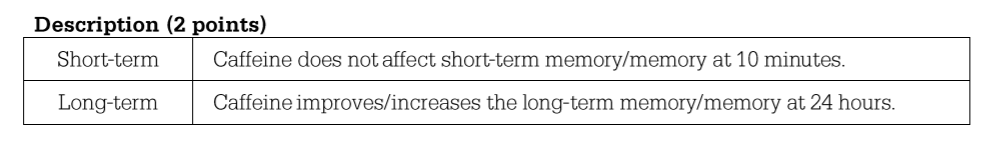 FRQ 2017 #1
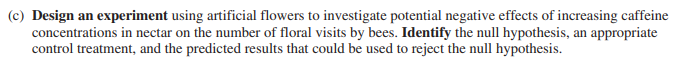 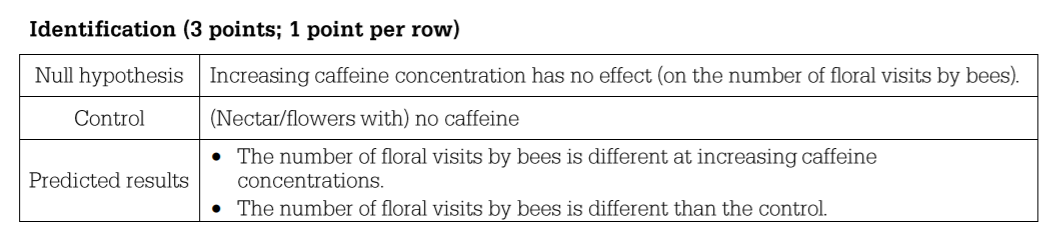 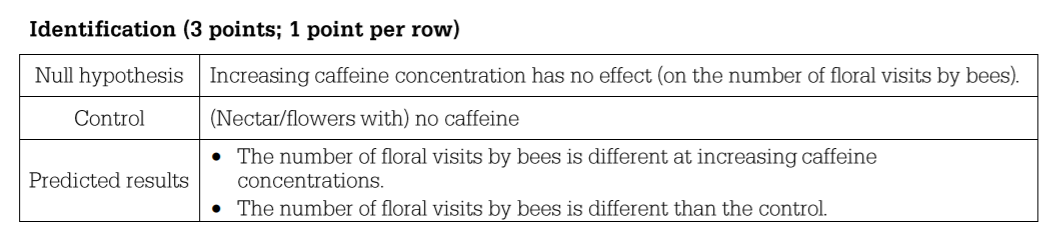 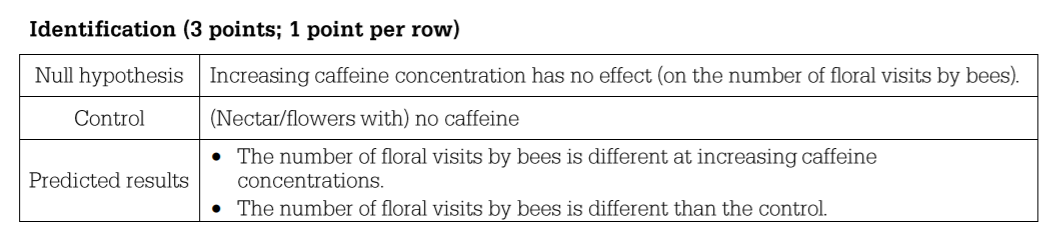 FRQ 2017 #1
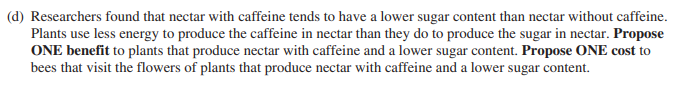 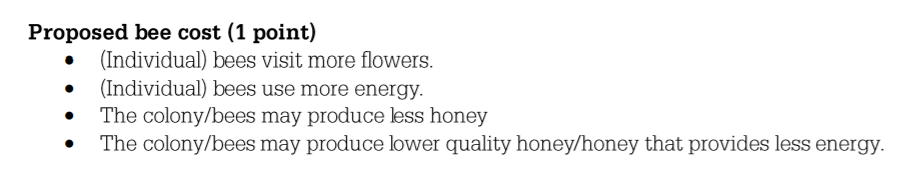 FRQ 2016 #8
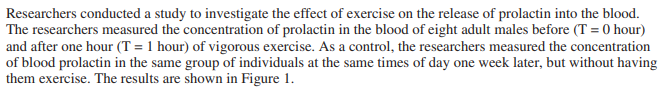 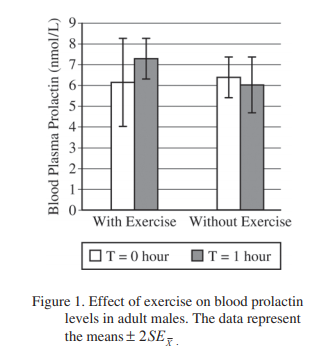 FRQ 2016 #8
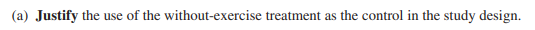 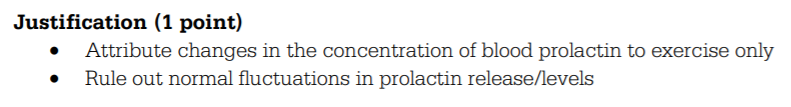 FRQ 2016 #8
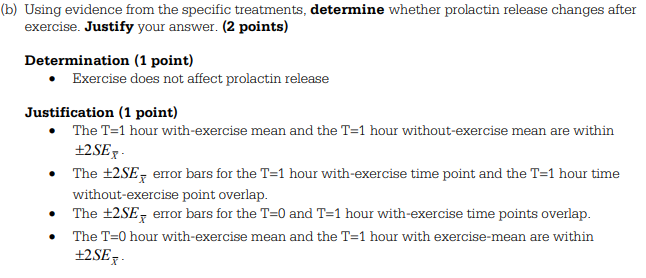 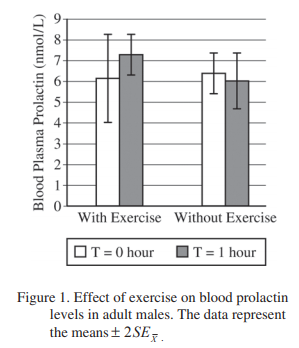 FRQ 2015 #5
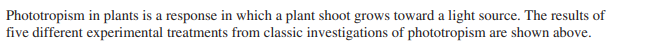 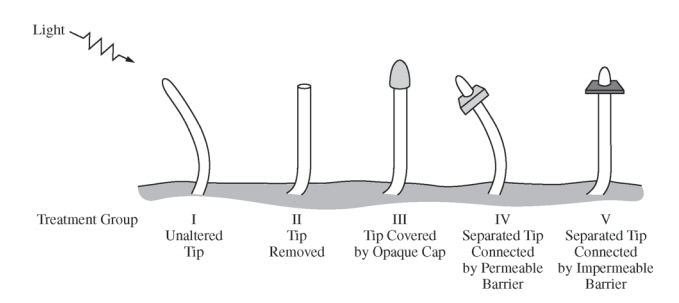 FRQ 2015 #5
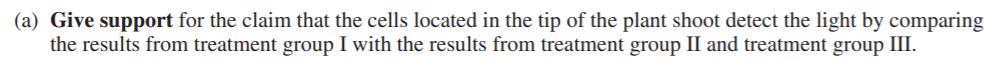 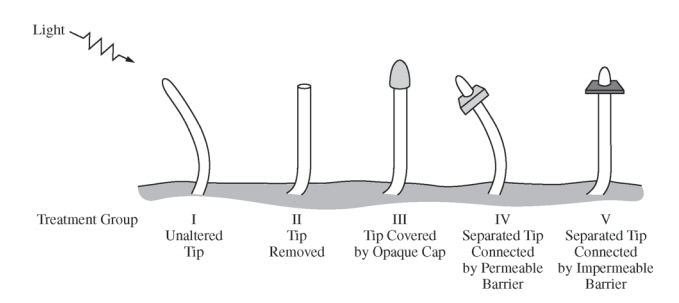 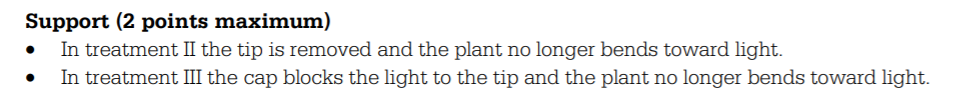 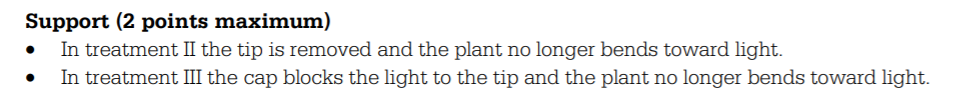 FRQ 2015 #5
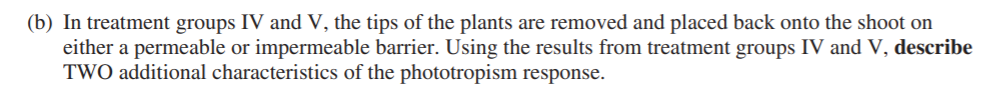 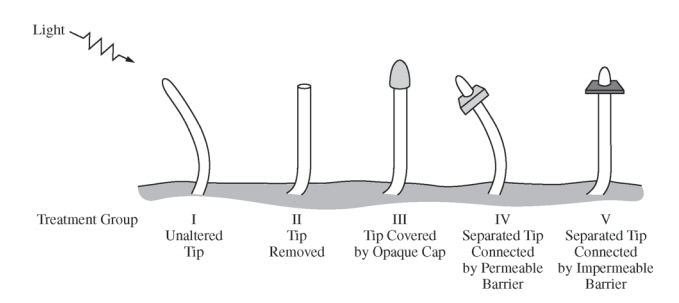 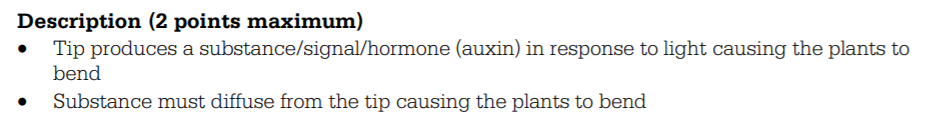 FRQ 2014 #4
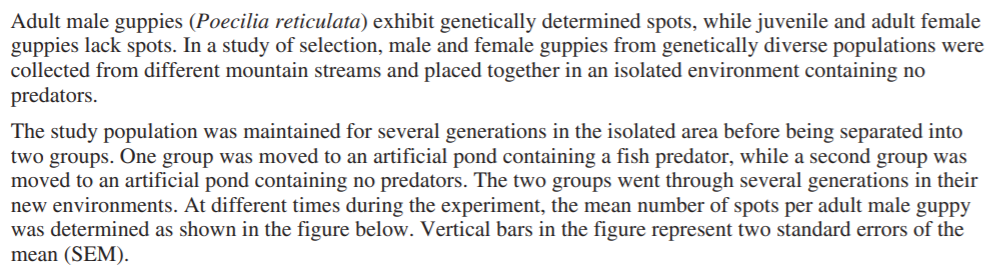 FRQ 2014 #4
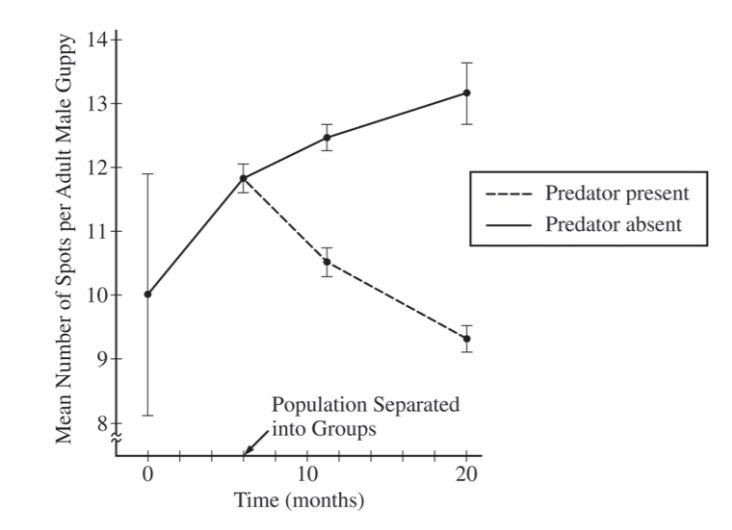 FRQ 2014 #4
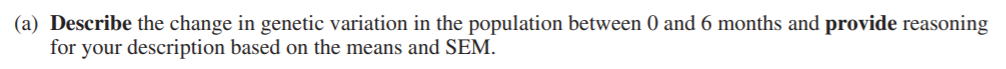 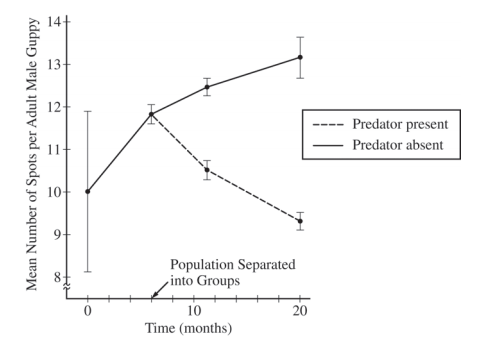 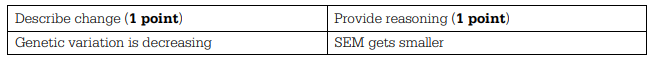 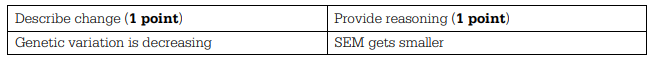 FRQ 2014 #4
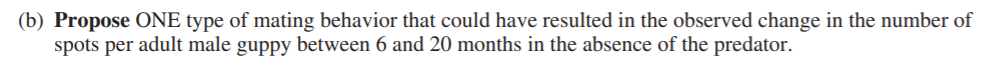 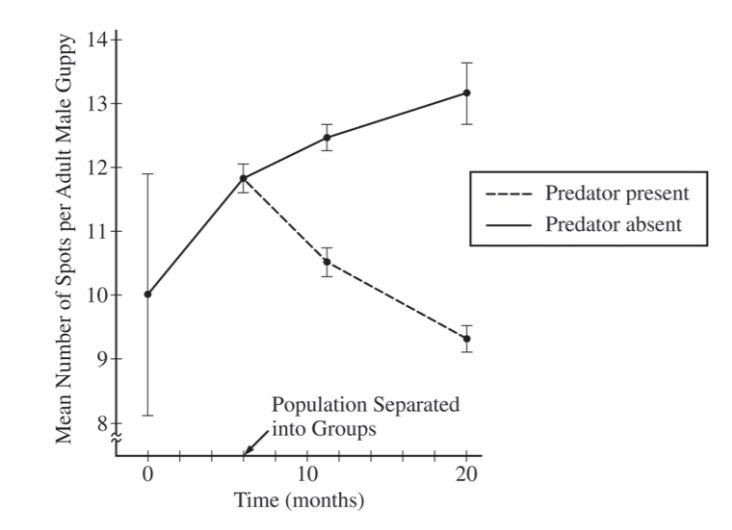 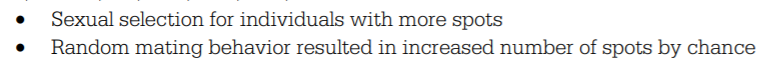 FRQ 2014 #4
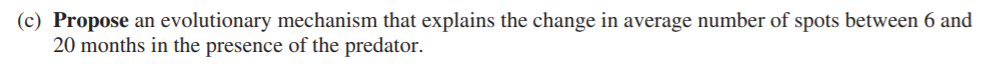 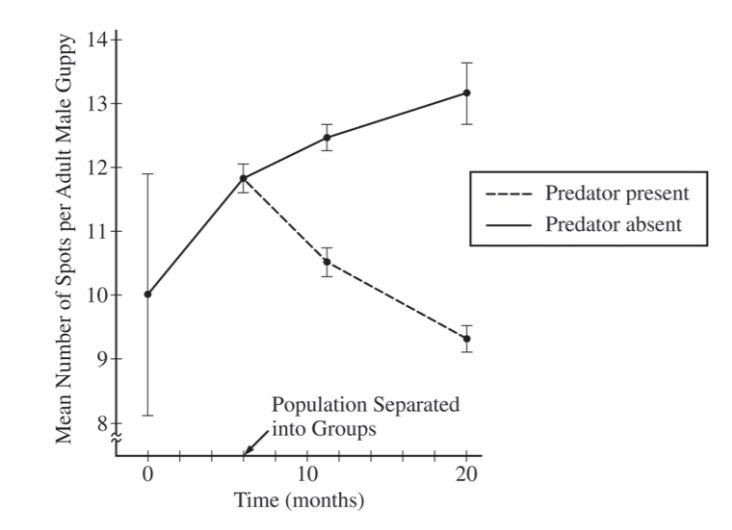 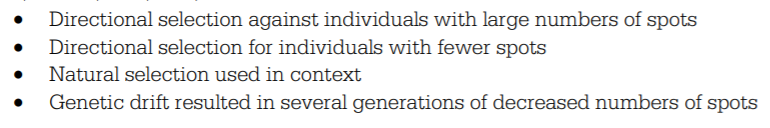 Next FRQ Friday (5/14)
Confidential Information
Your AP Exam FRQs cannot be discussed until they are posted on AP Central … no memes, no reposting, no sharing, no discussing, NOTHING!
Download your 2021 AP Exam app
cb.org/ap2021examapp